邀請您~免費檢查
114年度彌陀健康檢查活動場次
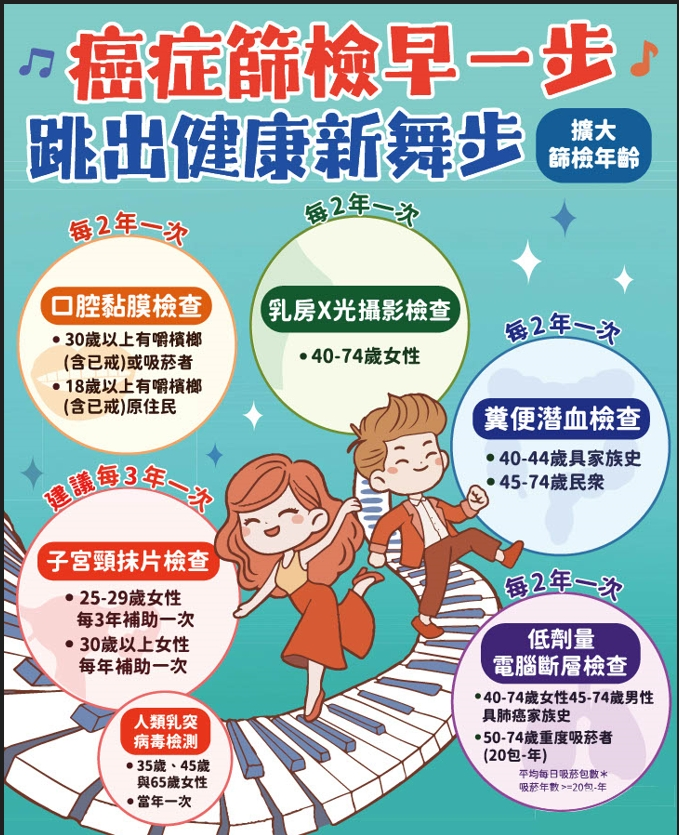 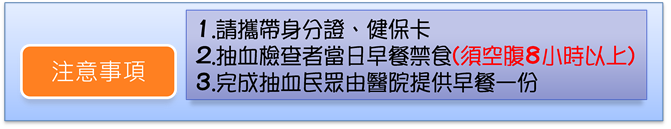